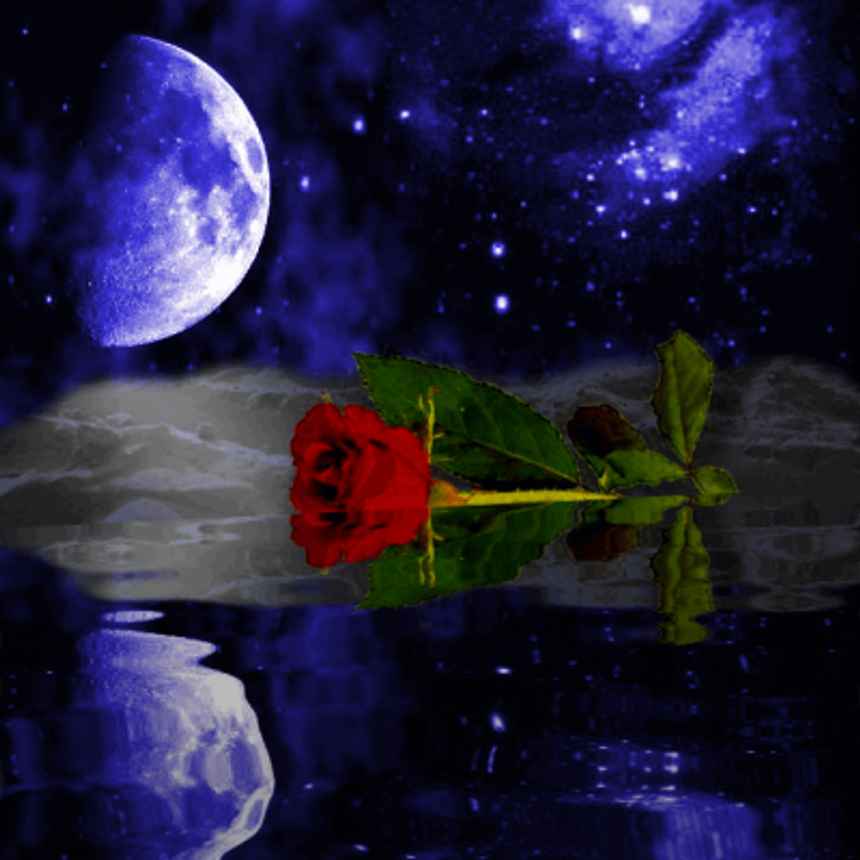 Minister Ev’s Favorite Quote & Song of the day!!!
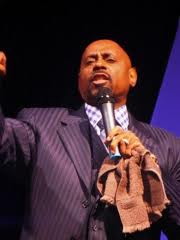 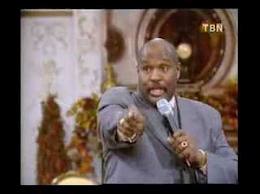 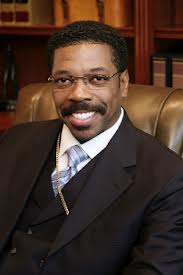 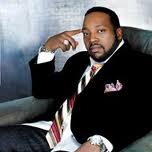 “Lord, whatever your  are doing in this season, “Please”…. don’t do it without me…”